Two Carved Wood Indoor Scenes (EH29)
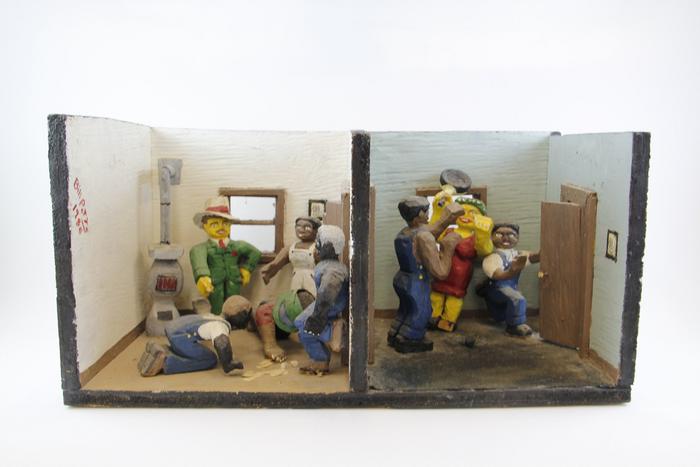